TEMPLATE FOR ePOSTERS: Structuring and formatting
Author Names: author name#1, author name #2, author name #3, author name #4
Institute/Organization: Organization
LOGO FOR CONGRESS OR INSTITUTION
1. Abstract/Introduction
This template is completely editable and it stands only as an example for a proper structure and formatting to make the most of its on-screen viewing and reading.Authors are free to follow this structure or customize it, as long as they make sure that reading it wont be an issue on the presentation screen, assuming responsibility in case otherwise.These recommendations are intended only as a support for authors and not  necessarily mandatory.
2. Poster Size (Vertical)
Posters must be 1080 x 1707 pixels, corresponding to a size proportion of 38,1 x 60,22 centimeters (width x height), with a vertical orientation.
This template is already configured with the correct size. But if the author uses this template only as a guide and wants to create a poster from scratch in a new PowerPoint document, the size can be manually configured by clicking on the Design tab, Slide Size, and then Custom Slide Size.
4. Typography recommendations
For a good reading on digital devices it is recommended to use sans serif text fonts like Arial or Helvetica and avoid using serif fonts (Times New Roman, for example).






Text fonts with serifs are distinguished by the ornaments they have on the tips of the letters which for printed supports may produce a pleasant reading, but in digital supports, they may make it harder to read.
In order creating some hierarchy in the content, titles, subtitles and text body should be distinguished from each other by the ratio of its size or thickness (bold). The body text of this template has a size of '12' and Arial font.
Beware that the perception of font size can vary depending on the text font you use.
Example 1 (font size '12', Arial) - ideal legibility - Text body with this font size promotes an effective reading. Titles may be above sizes (at the discretion of the authors).
Example 2 (font size '8', Arial) - Minimum legibility to read on-screen. Smaller texts such as references or footnotes should not be less than this size.
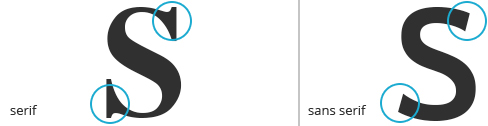 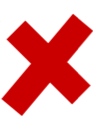 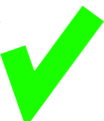 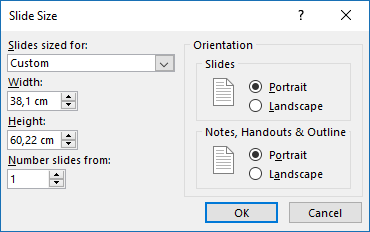 5. Image quality
When placing images on the poster, authors should take into account their quality because images with worst resolution (less quality) commonly suffer a deformation when resized, making them look bad. We recommend small / low resolution images to stay small or intact. Whenever possible, please choose good quality images to prevent this issues.
3. Structuring the content

Breaking text lines and creating columns really makes reading easier. So, dividing long text blocks in columns is recomended. And smaller ones may occupy the entire page width, but always prevent text from getting too close from the margins.
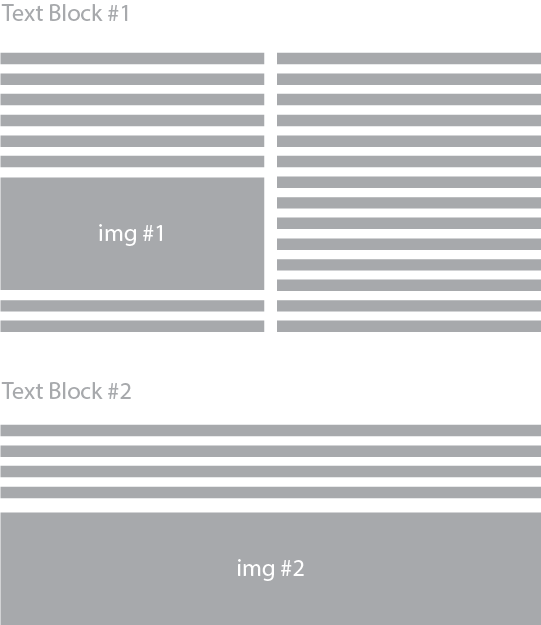 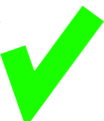 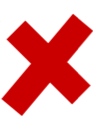 6. Final considerations
Posters must be exported to Adobe PDF file format and sent by email.
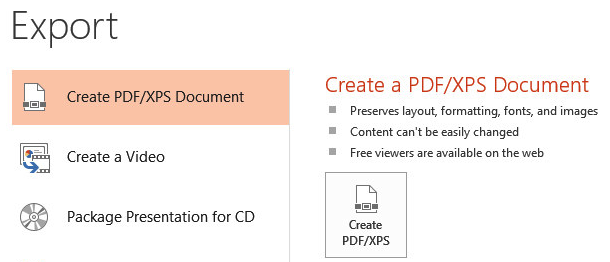 As for image placement, size and position will depend on the importance that the author wants to give them. They can take the whole text column width, half of it or the entire page width (again, preventing them from getting too close from margins).
Space for notes and/or references
Do not use a font size inferior to ‘8’, otherwise reading will be compromised.

A. Lorem ipsum dolor sit amet, consectetur adipiscing elit. Nunc quis lectus sit amet ipsum aliquam tristique.
B. Nunc quis lectus sit amet ipsum aliquam tristique.
C. Quisque quis massa pretium, blandit augue vitae, bibendum nisl.
Template developed by:
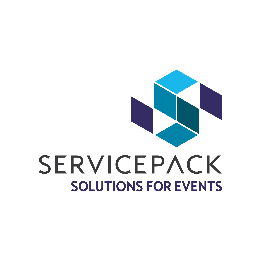